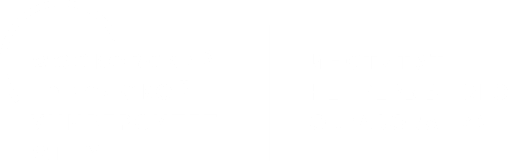 Три вектора кооперации в сфере современного непрерывного образования: практика, экосистема, рабочий процесс
Дмитриева Лидия Викторовна, аналитик научно-образовательного центра перспективных исследований в области общественных и когнитивных наук ТГУ, c. н. с. лаб. проектирования инновационных процессов в образовании ТГУ
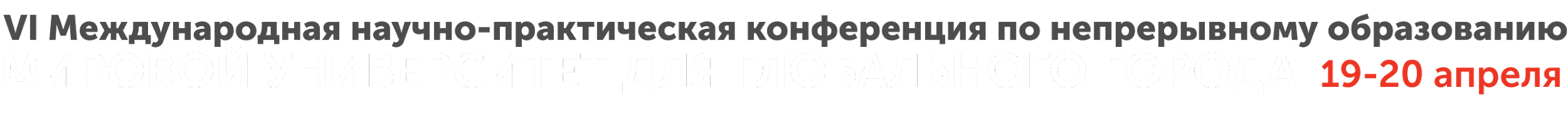 [Speaker Notes: Основания доклада: опыт разработки проекта “Томский кластер развития образования”, составление аналитического доклада о понятии Экосистема, АНАЛИЗ КЕЙСОВ СОПРОВОЖДЕНИЯ ИНДИВИДУАЛЬНЫХ, ОБРАЗОВАТЕЛЬНЫХ И ПРОФЕССИОНАЛЬНЫХ ТРАЕКТОРИЙ В ПРОГРАММАХ ДПО, НАПРАВЛЕННЫХ НА СОДЕЙСТВИЕ ЗАНЯТОСТИ, ОБЕСПЕЧИВАЮЩИХ АКТУАЛИЗАЦИЮ ЧЕЛОВЕЧЕСКОГО ПОТЕНЦИАЛА И ПОВЫШЕНИЯ КАЧЕСТВА ЖИЗНИ НАСЕЛЕНИЯ в проекте ИО ТГУ “ Направления трансформации модели ДПО]
Современная ситуация
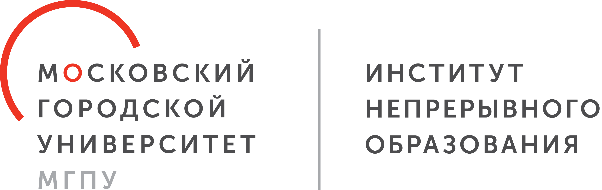 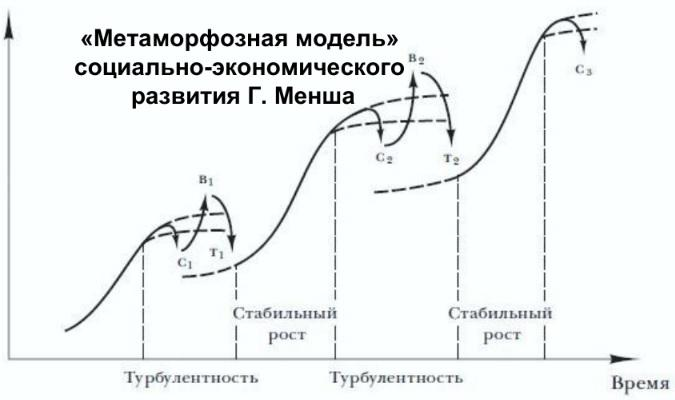 ”
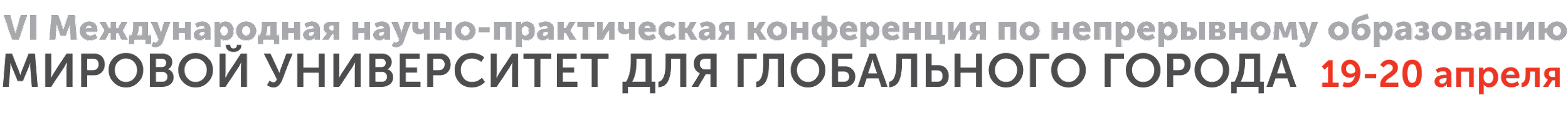 [Speaker Notes: во-первых, мы находимся в ситуации смены картины мира;
во-вторых, мы стоим на пороге новой промышленной революции;
в-третьих, новая промышленная революция неминуемо трансформирует привычную нам социальную структуру общества;
в-четвертых, сегодня вокруг нас отдельные люди и сплоченные группы выращивают на себе новые образцы мышления и деятельности, которые можно рассматривать как ответ на эти вызовы.]
Функция «мирового города»
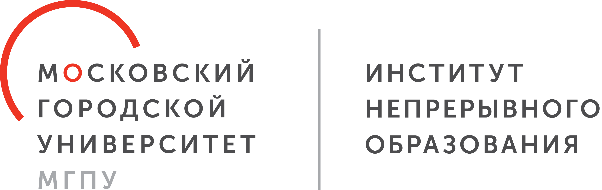 Города - реперные точки.

Избыточность человеческого потенциала/ репертуара компетенций - высокая скорость обращения знания - возможность быстрой сборки новых деятельностей в политическом, экономическом или культурном пространствах.

Создание новых стилей жизни. (Р. Парк. Город как социальная лаборатория).




Термин «мировой город» восходит к описанию Патриком Геддесом в 1915 году городов с непропорционально высоким количеством бизнес-встреч

«Опорные регионы» будут вынуждены решить проблему удержания на своей территории высококвалифицированных специалистов, готовых к изменениям. Поэтому в новой экономике, являющейся базой для новой сборки страны, необходимо выделить еще один инновационный сегмент — культурно-средовой».  (П. Щедровицкий. Государственная политика регионального развития в РФ: проблемы и перспективы)
”
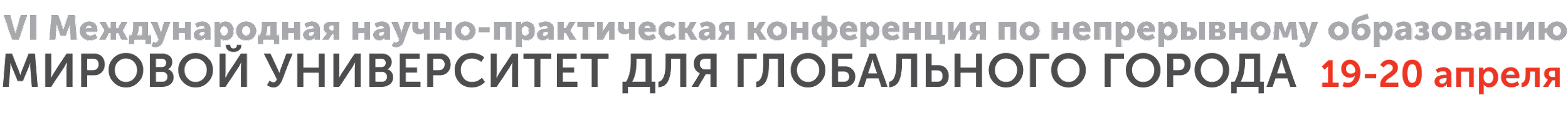 [Speaker Notes: к пересборке и новой кооперации]
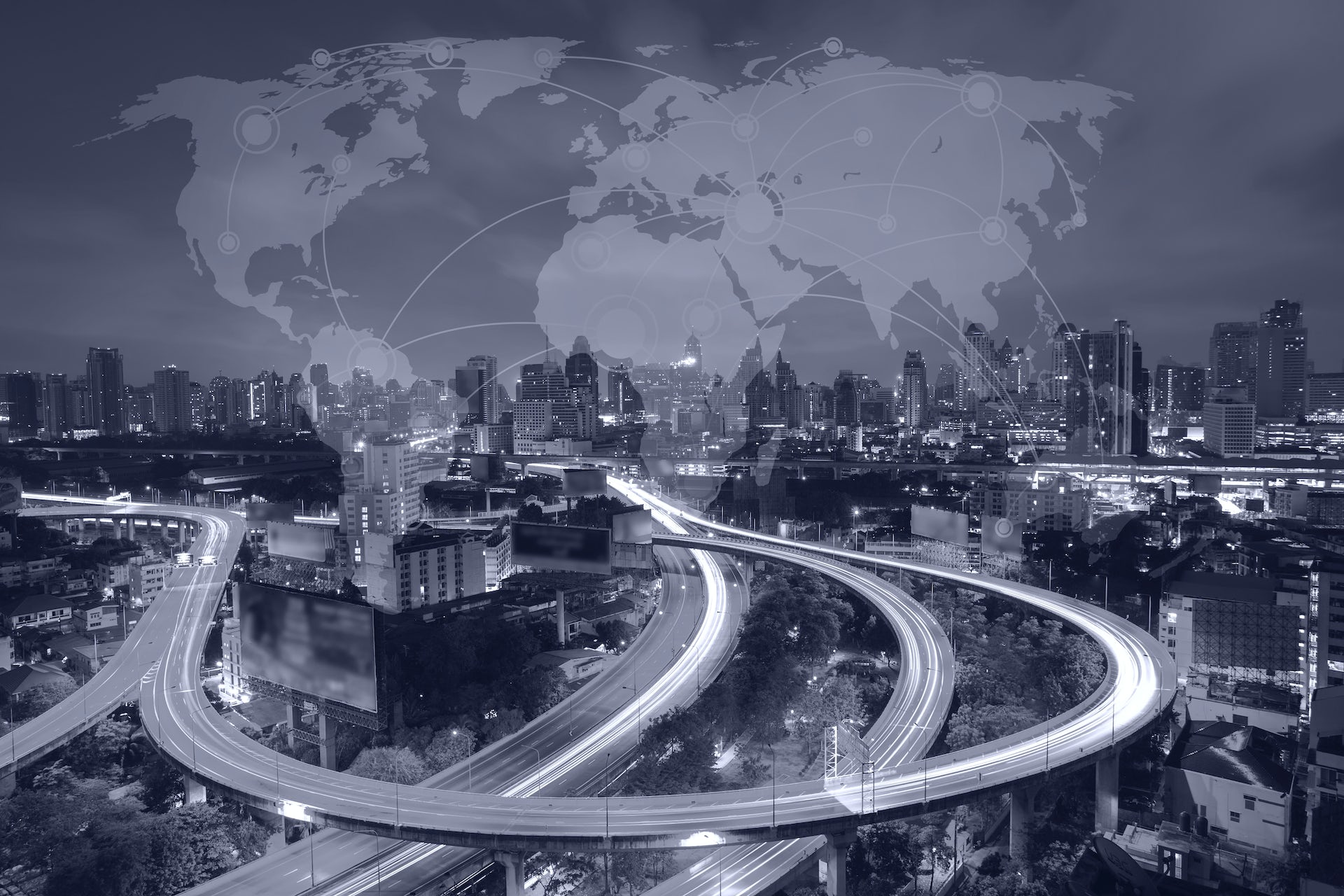 Функция «мирового города»
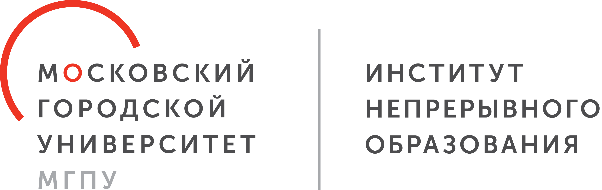 ”
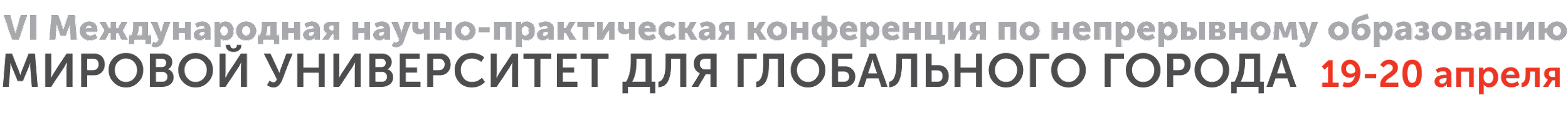 Рабочий процесс. Простейшая схема кооперации
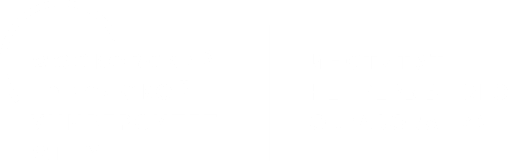 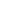 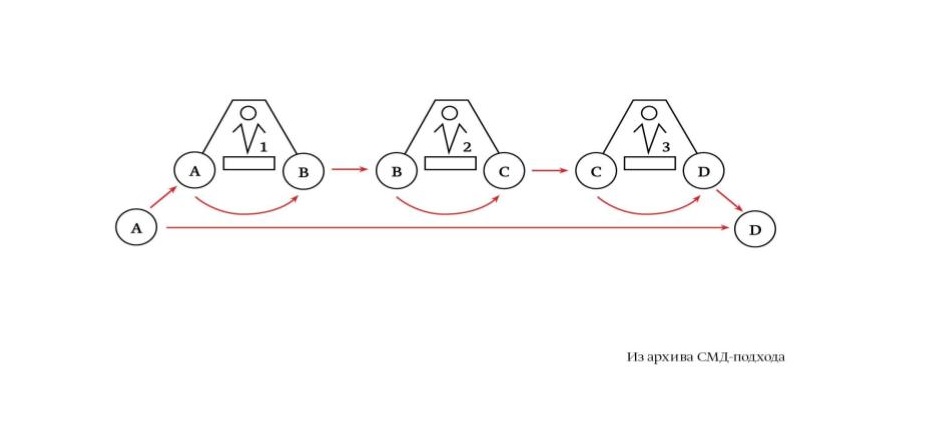 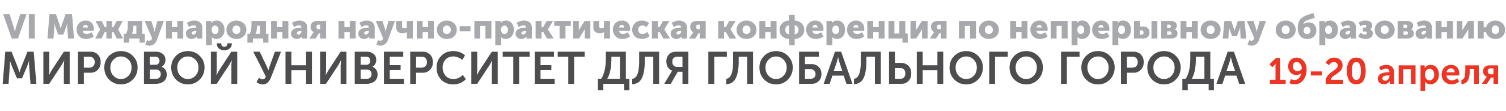 ‹#›
[Speaker Notes: Пример с архитектурным делом: знаково-семиотические средства для передачи замысла + способность читать чертёж]
Простейшая схема кооперации
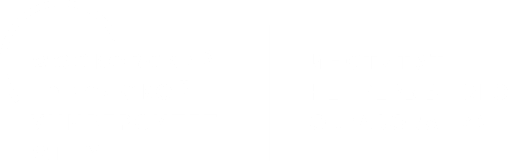 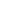 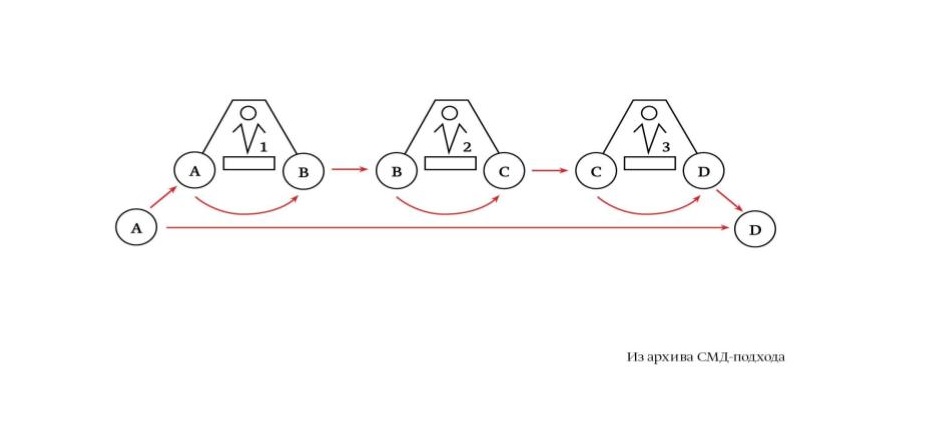 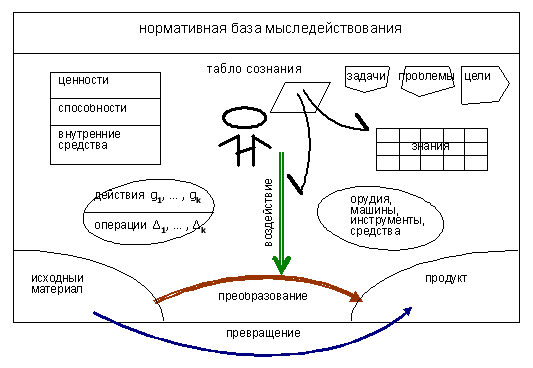 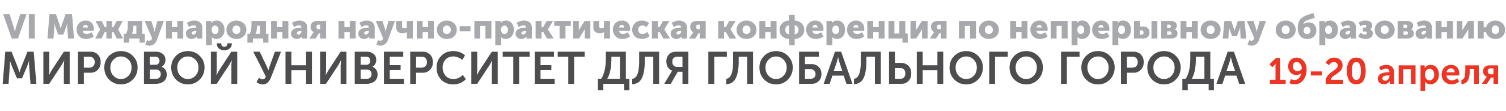 ‹#›
Схема акта (способа) действия
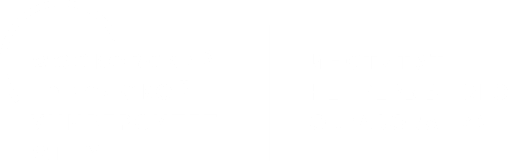 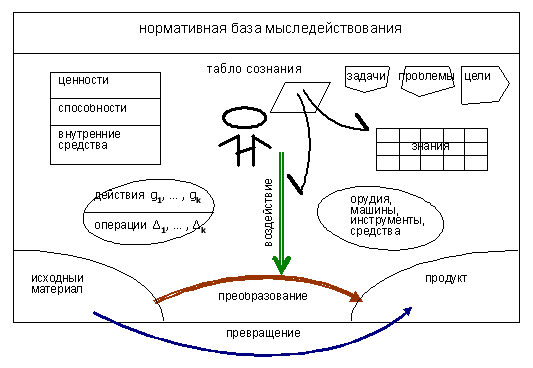 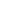 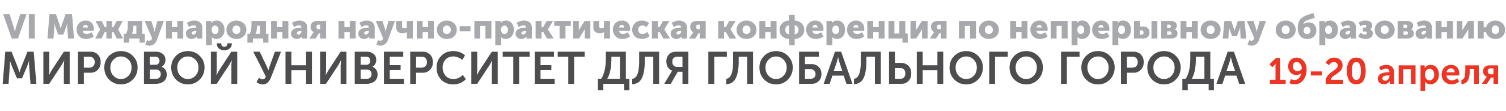 ‹#›
Характеристики «позиции»
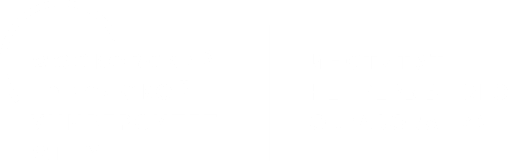 Позиция/функциональное место в мыслительной деятельности  характеризуется определенным: 

типом средств, 
типом целей/задач и
типом объектов/ситуаций, с которым она может работать.

 
типом норм (здесь важен конфликт социальных и культурных норм)
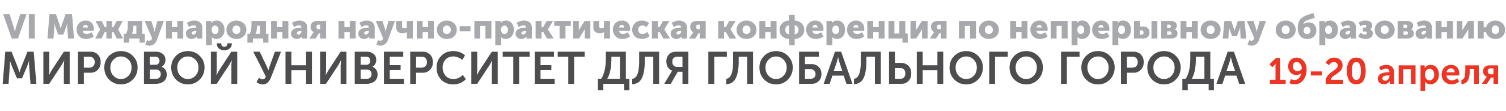 ‹#›
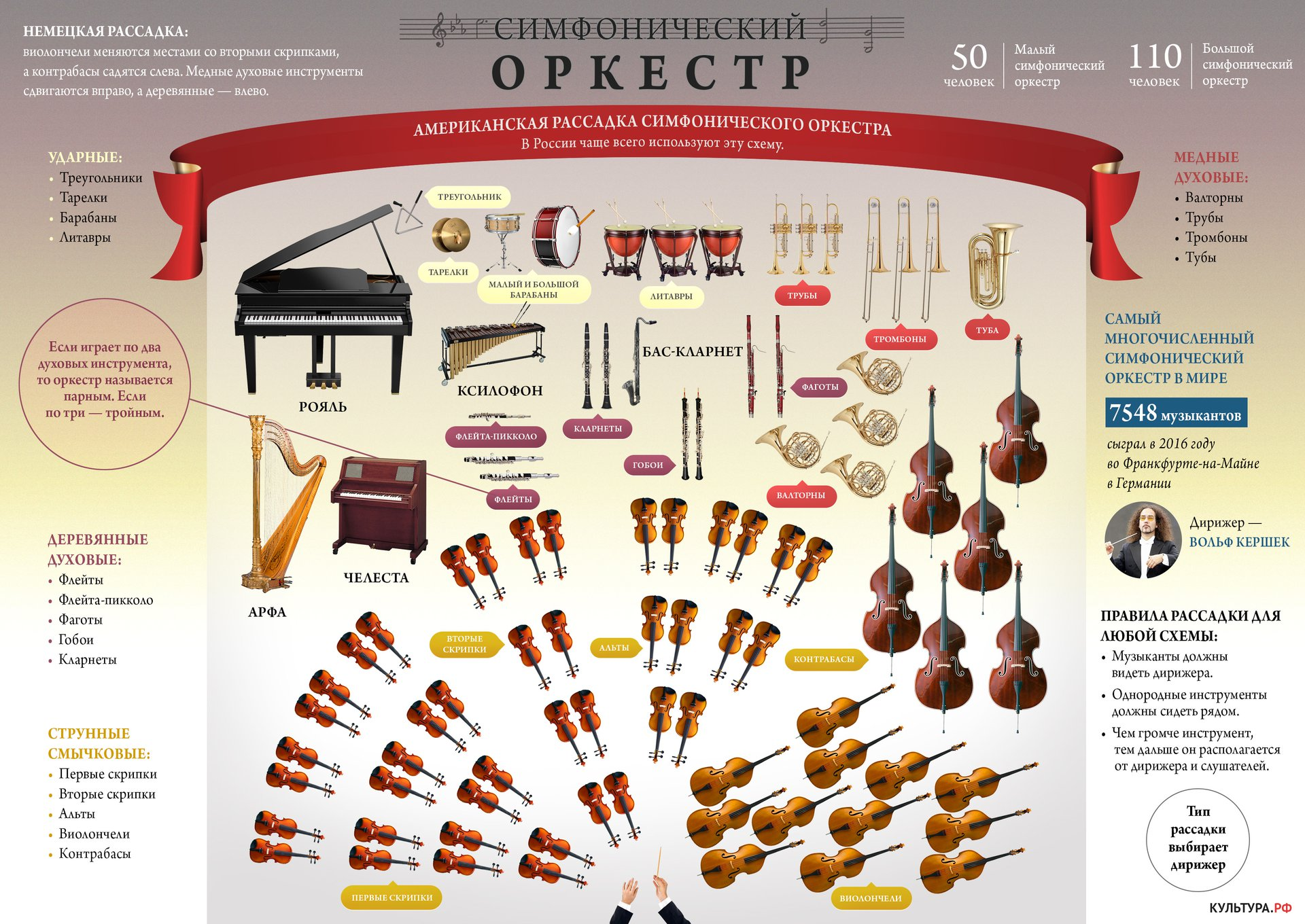 Функция «мирового города»
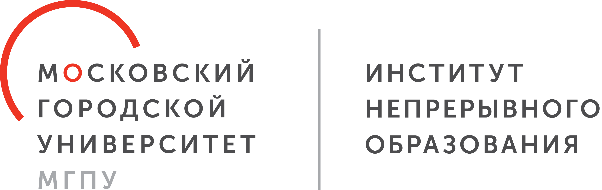 ”
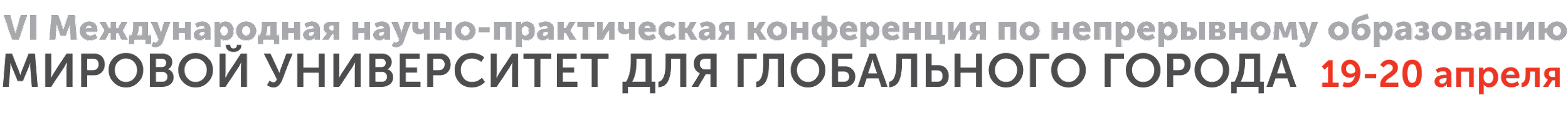 [Speaker Notes: Темпера́ция (от лат. temperatio «соразмерность, правильное соотношение; надлежащая организация»). «Хорошо темперированный клавир (Das Wohltemperirte Clavier), или прелюдии и фуги по всем тонам и полутонам, как с большой терцией, то есть Ut Re Mi, так и с малой терцией, или Re Mi Fa. Для пользы и употребления стремящейся к учению музыкальной молодежи, равно как и для особого времяпрепровождения тех, кто в таковом учении уже преуспел, сочинено и изготовлено Иоганном Себастьяном Бахом, ныне великокняжеским ангальт-кётенским капельмейстером и руководителем камерной музыки. В 1722 году»]
Позиционирование
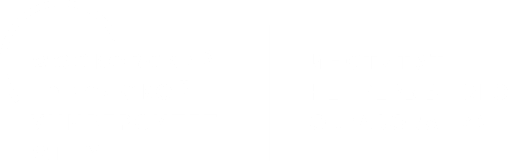 Позиционирование – это процесс как создание и именования функционального места, так и наполнения этого функционального места в Мыследеятельности – необходимой морфологией. 
Позиция – это имя функции в коллективной деятельности.

Позиция отвечает на вопрос, что должно делать?


Позиция, как правило, осуществляется в определенной Системе деятельности, способной реализовать требуемую функцию в МД (например, педагогическая позиция, представляет СРТ, способную к воспроизводству культурных норм). 

На функциональном уровне позиция задается коллективным субъектом, на морфологическом - со-организацией индивидуальных субъектов. Таким образом индивидуальное позиционирование можно рассмотреть как место в Системе деятельности, которая сама является позицией в другой Системе деятельности (своеобразные фракталы).
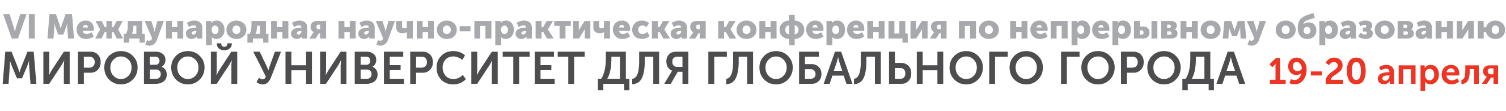 ‹#›
[Speaker Notes: Позиционирование или расстановка индивидов в пространстве социальных взаимодействий составляет фундамент социальной жизни….  (Гидденс Э. Конституирование общества: Очерк теории структурации. 1984 г.)]
Процесс Позиционирования предполагает:
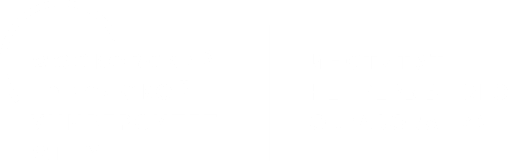 инвентаризацию/понимание репертуара возможных Позиций,
выбор Позиции, адекватной возможностям субъекта (его морфологии),
занятие конкретной Позиции
удержания этой Позиции на деятельностных плацдармах
размещение занятой субъектом Позиции на экранах Других участников коллективной деятельности.
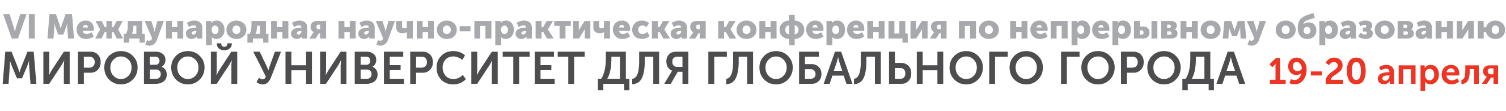 ‹#›
*Conservatoire national des arts et métiers
Национальное учебное заведение искусств и ремёсел. Вуз, специализирующийся на профессиональном обучении на протяжении всей жизни
Основан в разгар Французской революции декретом Конвента от 10 октября 1794 года по инициативе аббата Анри Грегуара
Специалисты
Изучают потребности Компании
Пример
Внутрифирменное обучение в Cnam*
Эксперты
Проводят корпоративную сессию в офисе Компании или в аудитории вуза
Преимущества:
персонализация,
адаптация к конкретным потребностям заказчика,
развитие компетенций сотрудников для повышения их эффективности
Компании могут целенаправленно удовлетворить потребности в обучении по актуальным темам в соответствии с собственными задачами развития
Обучение организуется в удобном для слушателей темпе в дистанционном или очном формате
Рекомендуется компаниям, которым необходимо обучить большую группу сотрудников, т.к. позволяет сократить расходы и в то же время получить пользу от обучения
Образовательный дизайнер и Компания
Продумывают и согласовывают цели обучения
Образовательный дизайнер
Предлагает контент, учитывающий цели и отрасль компании, уровень профессиональной подготовки сотрудников
Оценка обучения в конце каждой сессии
Совершенствование образовательного процесса
Обновление содержания программ
Из исследования: Дополнительное профессиональное образование взрослых во Франции. Татьяна Мысина, Елена Ушакова. 2022 год
https://www.youtube.com/watch?v=Wg5_AKiLINc&list=PLy07i0JqkPOrvdM6lrX8dGtSMJl4tTB3l&index=13&t=73s
https://www.youtube.com/watch?v=y2bggxO5poM&list=PLy07i0JqkPOrvdM6lrX8dGtSMJl4tTB3l&index=14
[Speaker Notes: Из исследования: Дополнительное профессиональное образование взрослых во Франции. Татьяна Мысина, Елена Ушакова. 2022 год
https://www.youtube.com/watch?v=Wg5_AKiLINc&list=PLy07i0JqkPOrvdM6lrX8dGtSMJl4tTB3l&index=13&t=73s
https://www.youtube.com/watch?v=y2bggxO5poM&list=PLy07i0JqkPOrvdM6lrX8dGtSMJl4tTB3l&index=14]
Вектор кооперации: экосистема
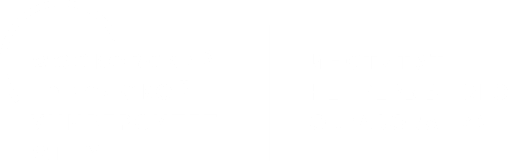 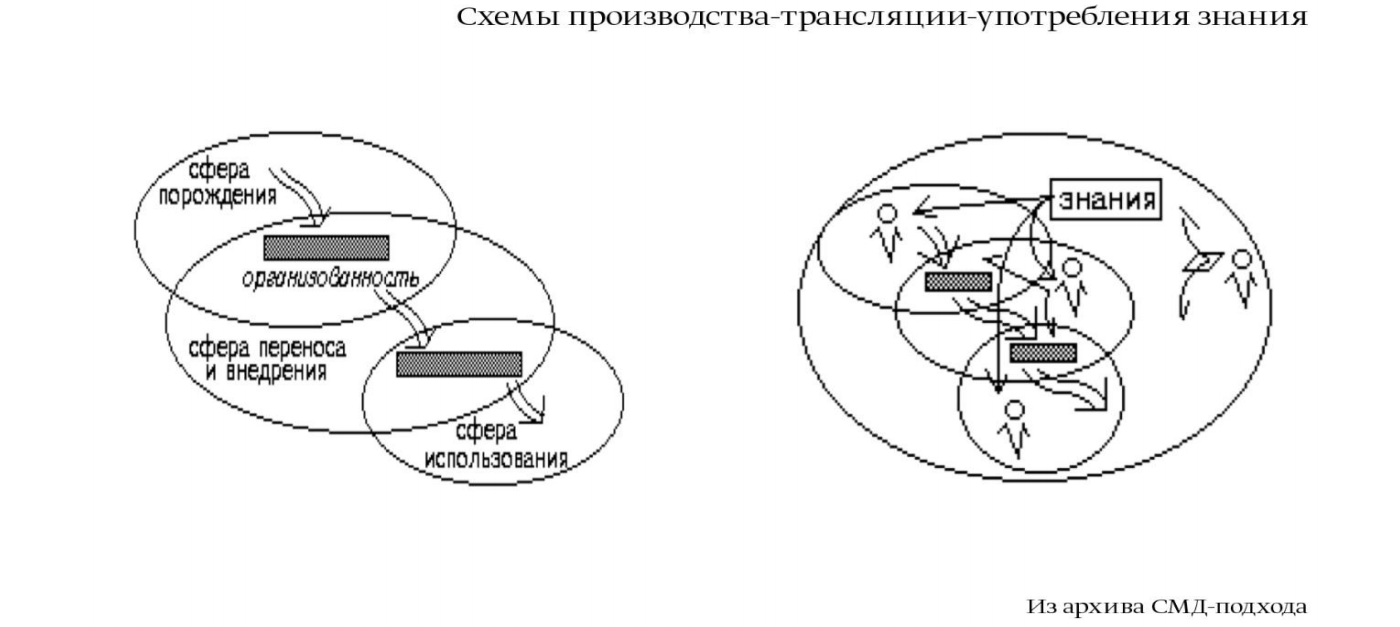 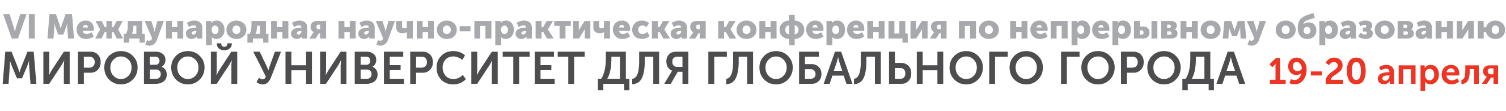 ‹#›
[Speaker Notes: Проблема межсферных переходов - какими позициями удерживается и за счет чего, как д.б. устроены интерфейсы? Пример из ИФПМ с биоматериалами]
К понятию “экосистема”: Контексты употребления
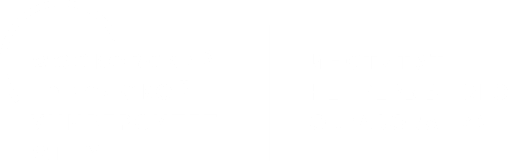 1. Экосистема – как принцип отношения к среде и ее обитателям  (экология -взаимодействиях живых организмов между собой и с их средой обитания).
Забота об окружающей среде. Учет естественных процессов системах деятельности.

2. Экосистема – как представление о сложности систем в которые включены и объекты и акторы. 
Забота о сложном

3. Экосистема - как простые коллаборации, сети коммуникаций. Забота о смысле.

4.Экосистема – как форма организации, система взаимодействия компаний. Поддержка основного в экосистеме процесса - производства инновационных продуктов в ситуации углубления разделения труда и пересборки деятельности.
Забота о продуктивности действия
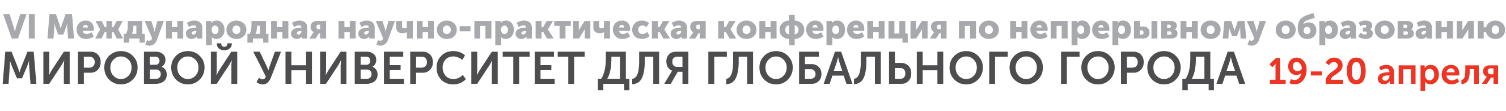 ‹#›
[Speaker Notes: Есть еще ряд натуральных и неправомерных  переносов из биологии - схемы переинтерпретации]
К понятию “экосистема”
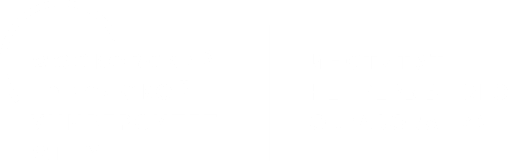 Экосистема:  
организационная структура  (среда, сообщество) с  децентрализованной  системой управления,  обладающая общей целью,  атрибутами, сервисами,  процессом и объединенная  принципами и  общественным договором. 

Признаки: 
- Сообщество профессионалов - Специализация в отрасли/рынке - Общие принципы /ценности - Жесткие внутренние правила - Отсутствие агентских профессий 
- Общее пространство 
- Коммерческие цели  участников/некоммерческая цель экосистемы 
- Распределение по видам  деятельности 
- Общественный договор и  протоколы коммуникации 
- Библиотека «ключей» коммуникации
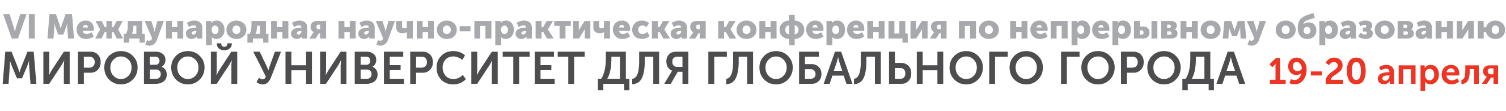 ‹#›
[Speaker Notes: Есть еще ряд натуральных и неправомерных  переносов из биологии - схемы переинтерпретации]
СРЕДА                             СООБЩЕСТВО
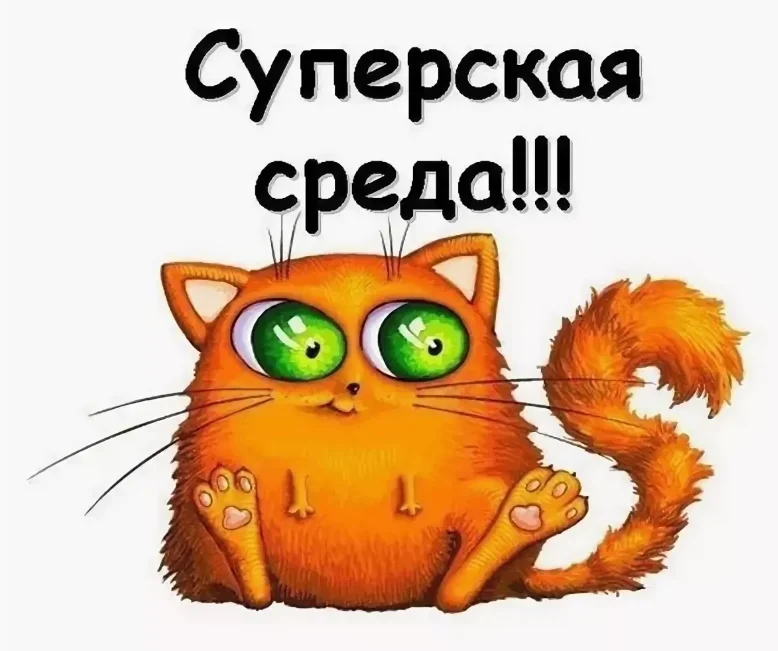 ВИДОВОЕ РАЗНООБРАЗИЕ 
ОБЩИЕ ЦЕННОСТИ 
ОБЩИЕ ПРИНЦИПЫ
СПЕЦИАЛИЗАЦИЯ АКТОРОВ
ТЕРРИТОРИЯ
СЕТЬ
ПЛАТФОРМА
ТЕХНИЧЕСКАЯ   СОДЕРЖАТЕЛЬНАЯ
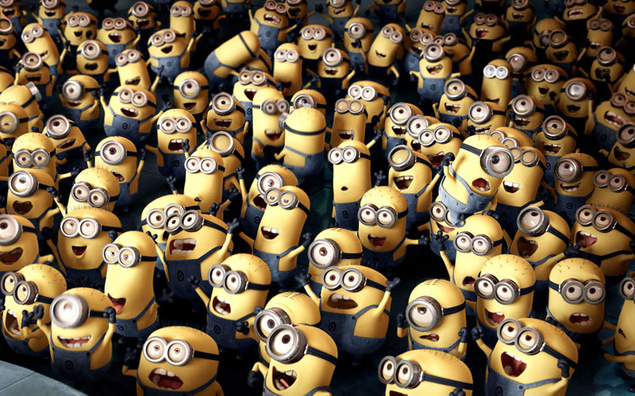 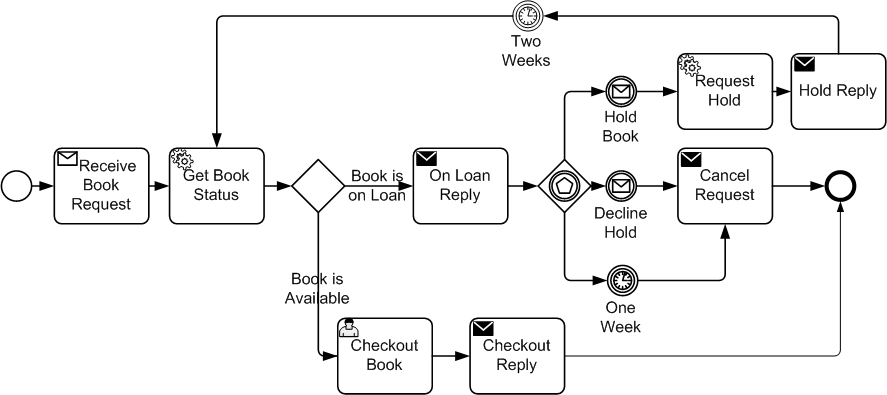 ПРОЦЕССЫ

ЕДИНЫЕ СТАНДАРТЫ
ПРОЗРАЧНОСТЬ
СНИЖЕНИЕ ИЗДЕРЖЕК
ЖИЗНЕННЫЕ ЦИКЛЫ
ОБЩИЕ СЕРВИСЫ
Пример
Из исследования: Дополнительное профессиональное образование взрослых во Франции. Татьяна Мысина, Елена Ушакова. 2022 год
https://www.youtube.com/watch?v=Wg5_AKiLINc&list=PLy07i0JqkPOrvdM6lrX8dGtSMJl4tTB3l&index=13&t=73s
https://www.youtube.com/watch?v=y2bggxO5poM&list=PLy07i0JqkPOrvdM6lrX8dGtSMJl4tTB3l&index=14
[Speaker Notes: Модель компетенций в сфере профессионального и карьерного консультирования (ЕС) -Европейская сеть инноваций в консалтинге (NICE, более 40 вузов из 27 стран ЕС): 6 ролей консультанта/коуча, для каждой из которых определен набор необходимых профессиональных компетенций. Стандартизация деятельности. Снижение роли «формализованного» ДПО (с выдачей документа, признаваемого государством) + платформенные решения]
Вектор кооперации: практика
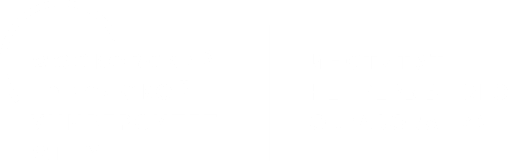 Праксис (от др.-греч. πρᾶξις) — процесс, посредством которого реализуется некоторая теория, философская идея, вероучение и т. п. Одна из «вечных тем» философии, обсуждавшаяся в трудах Платона, Аристотеля, Святого Августина, Фрэнсиса Бэкона, Иммануила Канта, Сёрена Кьеркегора, Карла Маркса, Антонио Грамши, Мартина Хайдеггера, Ханны Арендт, Пауло Фрейре, Людвига фон Мизеса. 
Применяется в политической, образовательной и духовной сферах.
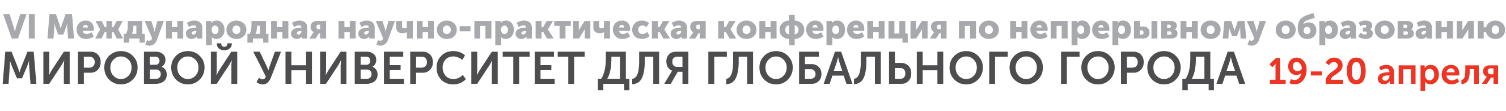 ‹#›
“
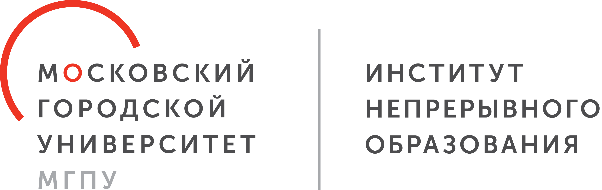 Аристотель о практике
В древнегреческом слово праксис (πρᾶξις) означало действия свободных людей. Аристотель считал, что существует три основных вида деятельности человека: теория (мышление), поэзия (творчество) и праксис (действие). 

Этим видам деятельности соответствовали три вида знаний:
теоретические, конечная цель которых истина; 
поэтические, конечной целью является производство материальных объектов; 
и практические, конечная цель которых — действие. 
Аристотель разделил знания, полученные из практики, на 
этику,
экономику
и политику. 
Он также различал эвпраксию (εὐπραξία, «хорошая практика»)и диспраксию (δυσπραξία, «плохая практика, несчастье»)
”
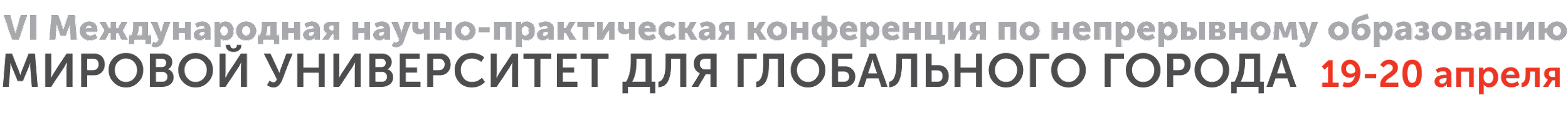 Вектор кооперации: практика
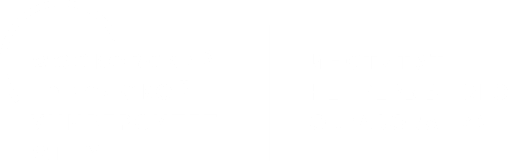 Онтологические представления (онтологи)
        Теоретические основания (исследователи)
                     Технология (технологические позиции) 
                           Практикование (позиции действия)
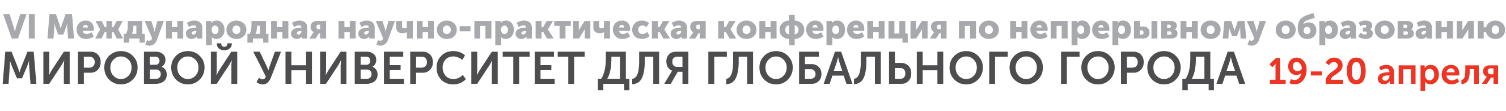 ‹#›
[Speaker Notes: Гессен: педагогика - есть практика философии культуры]
Три вектора кооперации
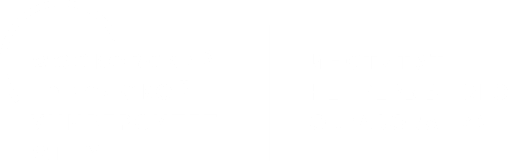 Онтологические представления (онтологи)
        Теоретические основания (исследователи)
                     Технология (технологические позиции) 
                           Практикование (позиции действия)
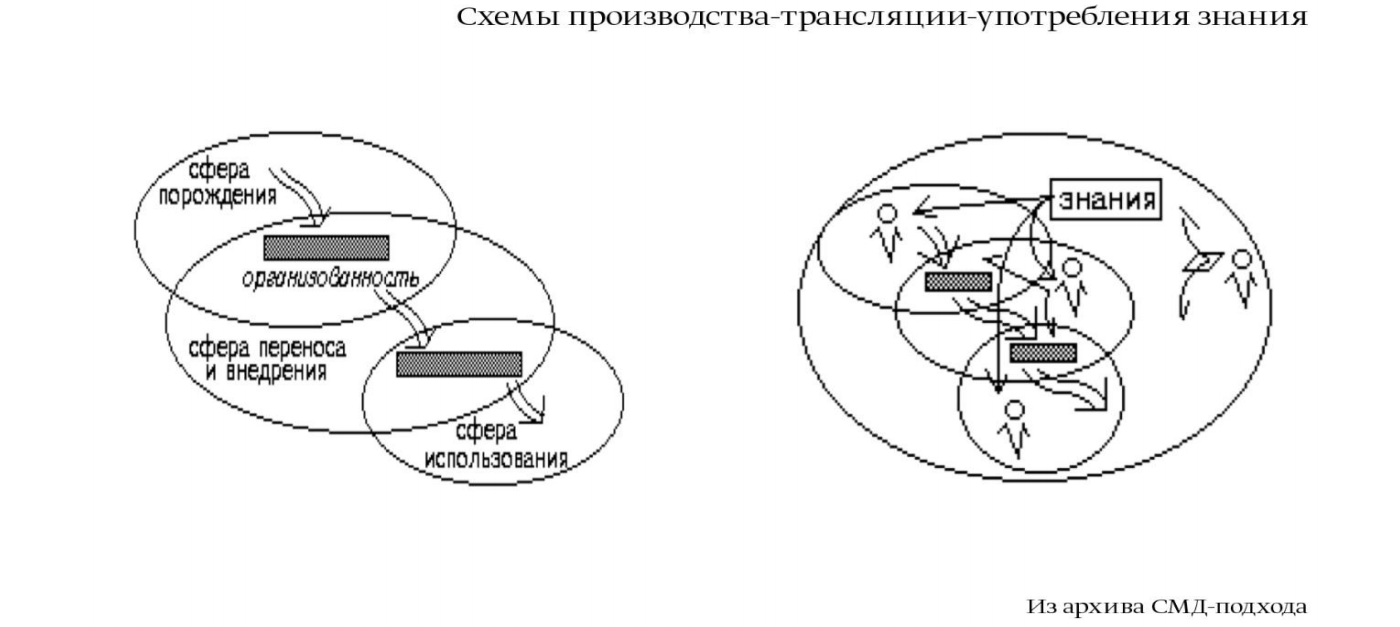 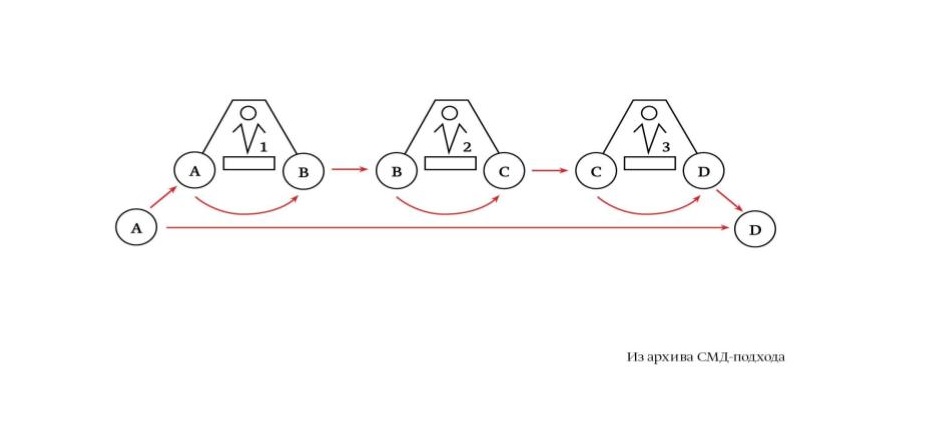 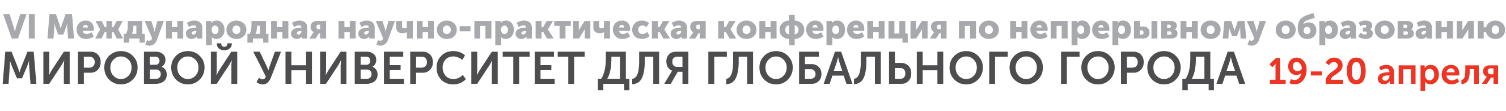 ‹#›
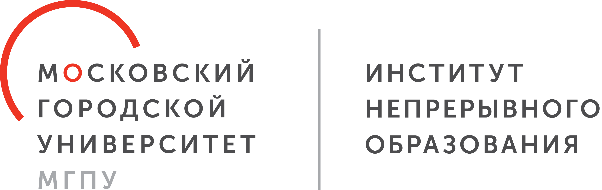 СПАСИБО ЗА ВНИМАНИЕ
Дмитриева Лидия Викторовна, аналитик научно-образовательного центра перспективных исследований в области общественных и когнитивных наук ТГУ, c. н. с. лаб. проектирования инновационных процессов в образовании ТГУ, руководитель открытого методологического семинара "Режимы мышления",  lidmitr@gmail.com
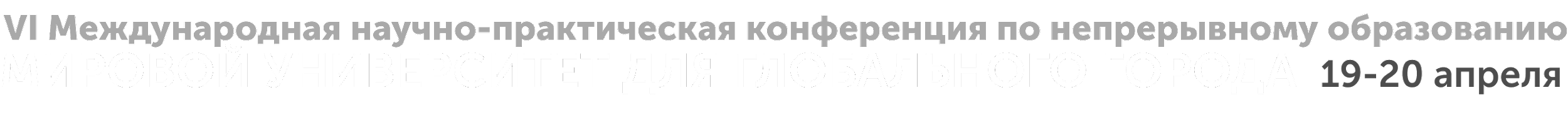 Четыре плана существования человека
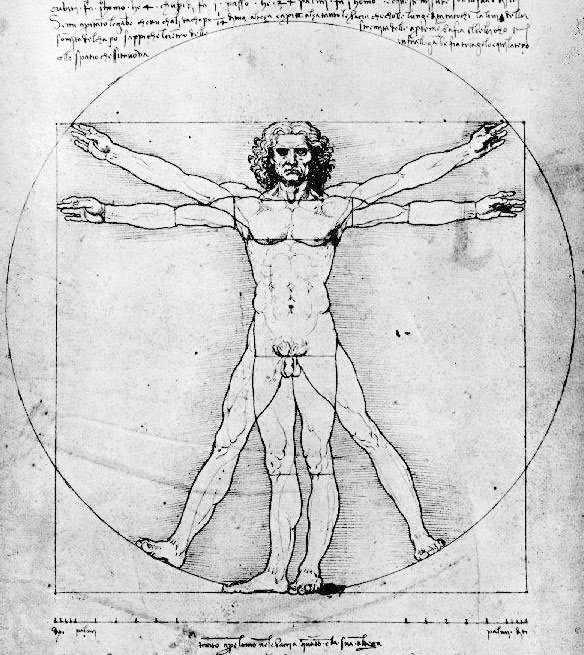 Биологический
Культурный
Социальный
Индивидуальный
Расстановка индивидов в пространстве социальных взаимодействий
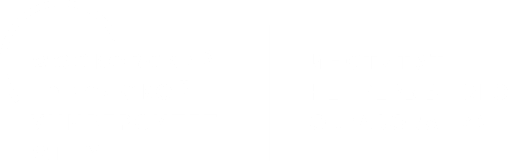 «Позиционирование или расстановка индивидов в пространстве социальных взаимодействий составляет фундамент социальной жизни….  
Позиционирование, однако, можно рассматривать и в контексте пространственно-временной сериальности взаимодействий. Любой индивид позиционируется одновременно относительно потока повседневности; течения собственной жизни, а также относительно протяжённости "институционального" времени. 
В конечном счёте человек различным образом позиционируется в рамках социальных взаимоотношений, порождаемых специфическими социальными идентичностями; здесь речь идёт главным образом о понятии социальной роли» (1)

1 Гидденс Э. Конституирование общества: Очерк теории структурации. 1984 г.
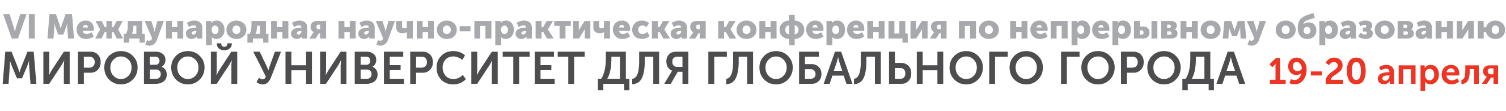 ‹#›